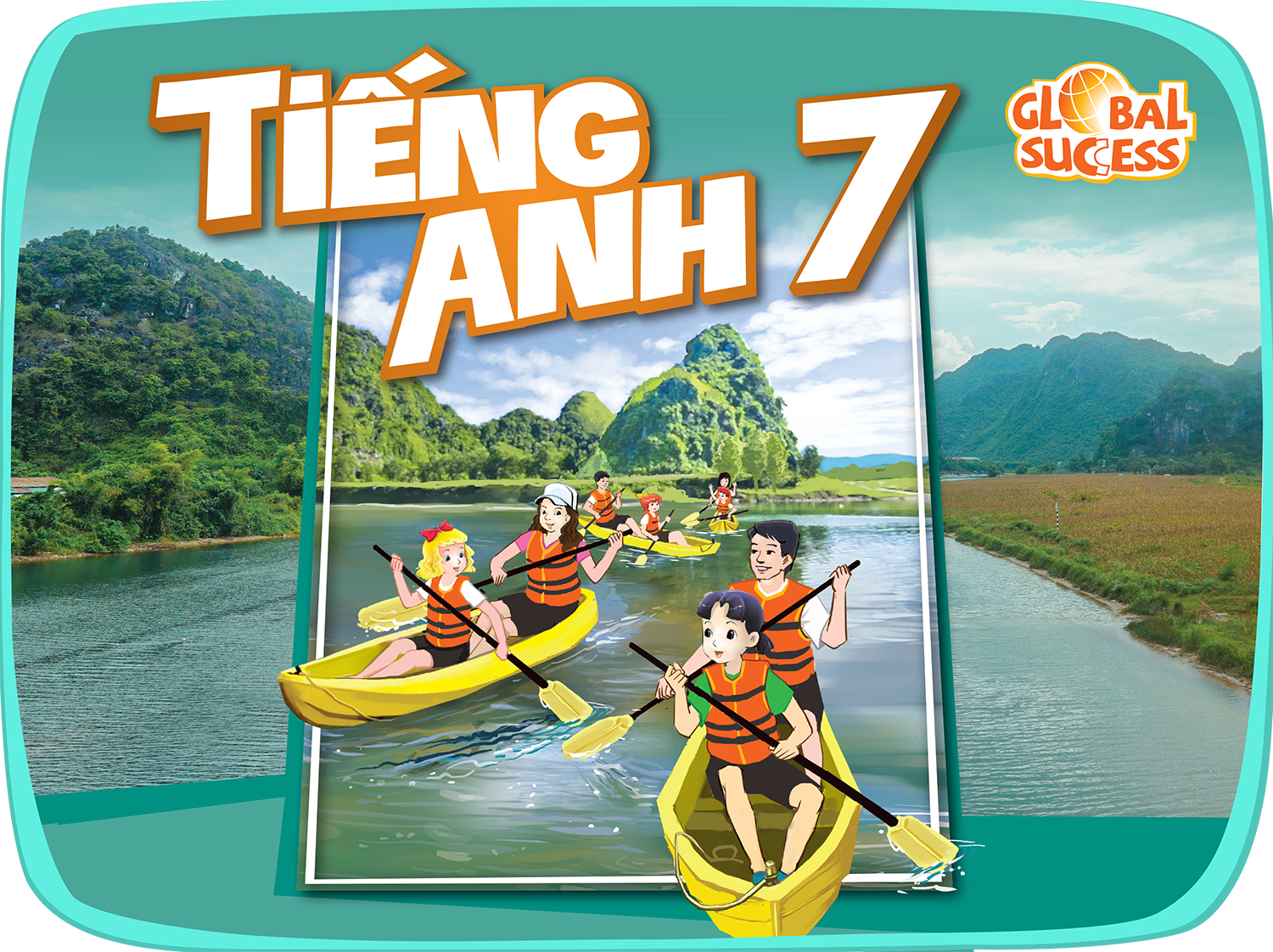 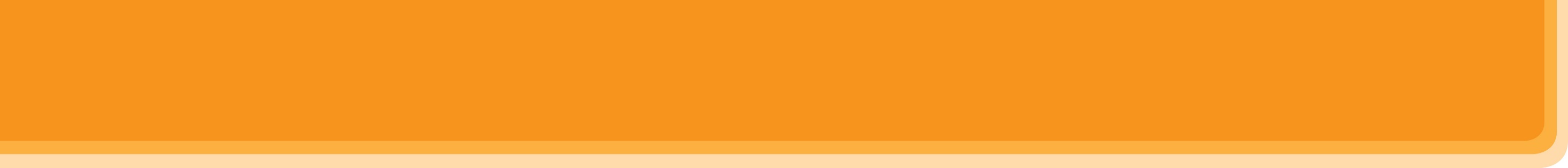 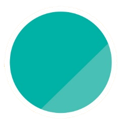 11
TRAVELLING IN THE FUTURE
Unit
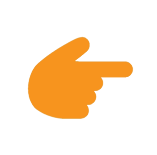 LESSON 4: COMMUNICATION
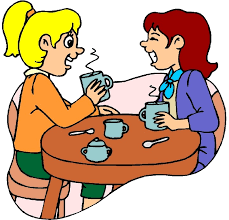 Unit
HOBBIES
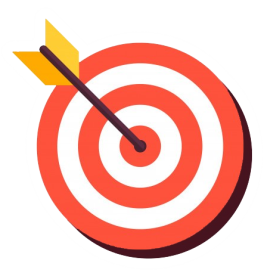 OBJECTIVES
By the end of the lesson, students will be able to:
 learn how to how to make predictions.
practise using some grammar points and vocabulary related to the topic.
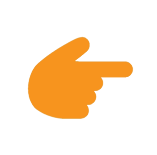 LESSON 4: COMMUNICATION
WARM-UP
Game: CHATTING
Making predictions
PRESENTATION
Everyday English
Task 1: Listen and read the conversation. 
Task 2: Make similar conversation. 
Tips for a healthy life
Task 3: Complete the conversation between Mark and Lan with the questions and answers from the box. 
Task 4: Choose one means of transport below and make a similar conversation as in 3.
PRACTICE
PRODUCTION
Task 5: Choose one means of transport that you would like to use to travel to school. Give reasons.
CONSOLIDATION
Wrap-up
Home work
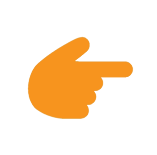 LESSON 2: A CLOSER LOOK 1
Game: CHATTING
WARM-UP
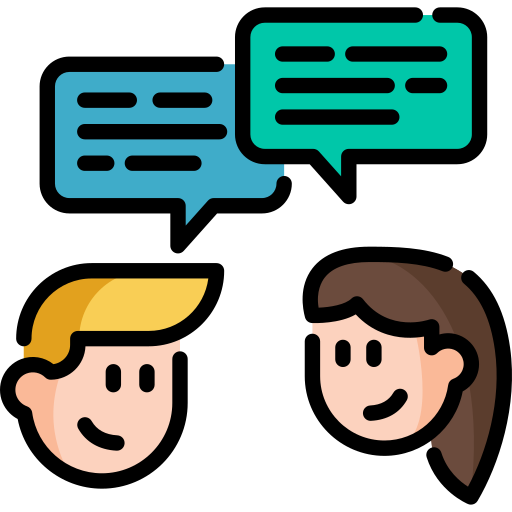 Aims of the stage:
To revise the old lesson and introduce the new lesson.
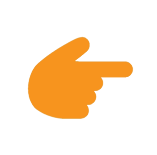 LESSON 2: A CLOSER LOOK 1
WARM-UP
Game: CHATTING
Making predictions
PRESENTATION
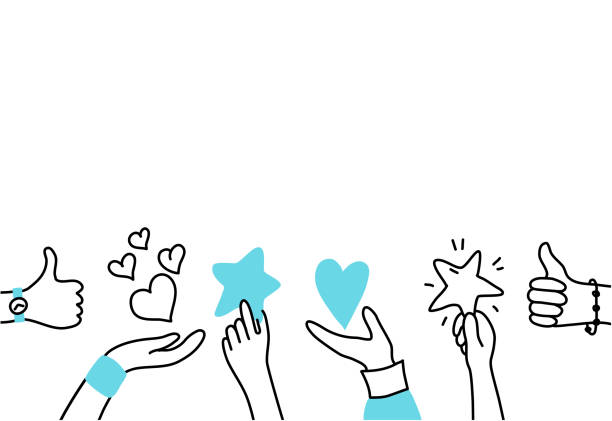 Aims of the stage:
- To introduce to Ss how to make predictions
– To have Ss practise the conversation of making predictions
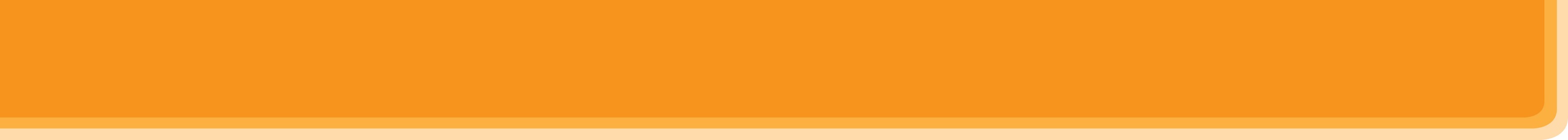 PRESENTATION
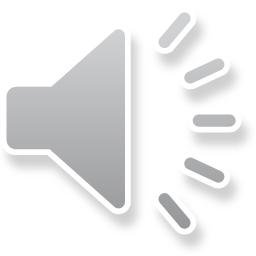 Listen and read the conversations. Pay attention to the highlighted sentences.
1
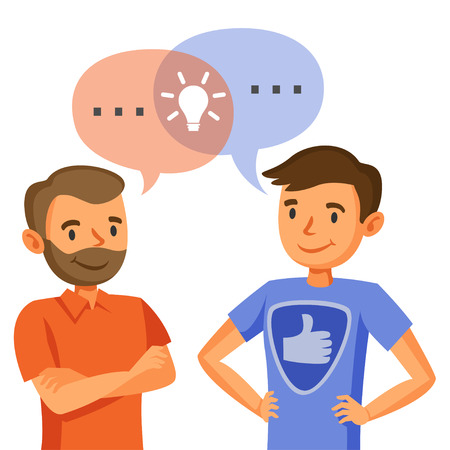 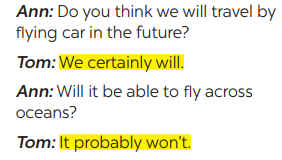 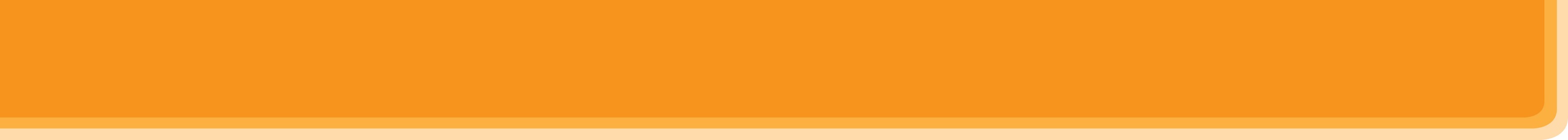 PRESENTATION
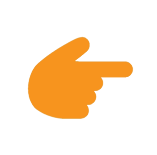 LESSON 4: COMMUNICATION
WARM-UP
Game: CHATTING
Making predictions
PRESENTATION
Everyday English
Task 1: Listen and read the conversation. 
Task 2: Make similar conversation. 
Tips for a healthy life
Task 3: Complete the conversation between Mark and Lan with the questions and answers from the box. 
Task 4: Choose one means of transport below and make a similar conversation as in 3.
PRACTICE
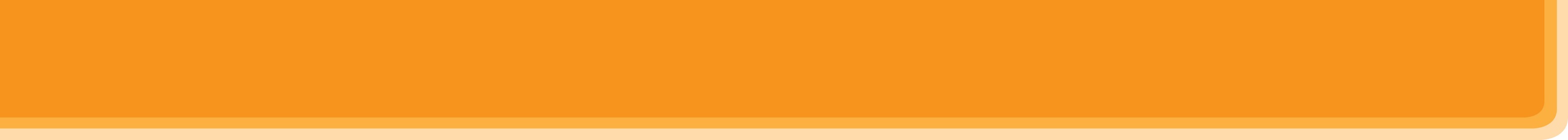 PRACTICE
1
Everyday English
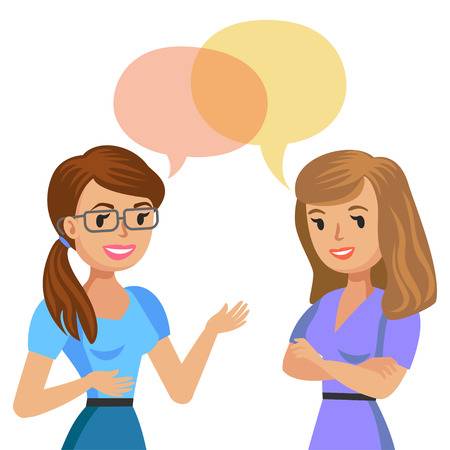 Aims of the stage:
To help Ss practise making predictions.
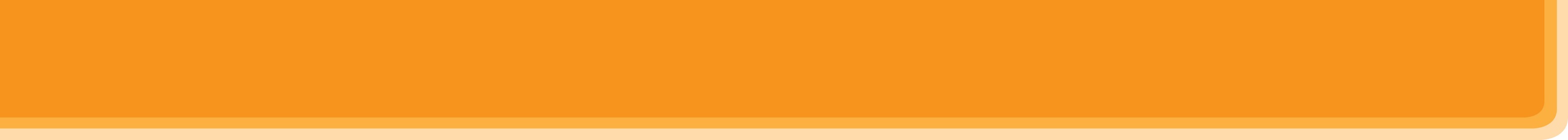 PRACTICE
2
Make similar conversations.
Situation 2: Travelling to other planets for holidays.
Situation 1: Travelling long distances by hyperloop.
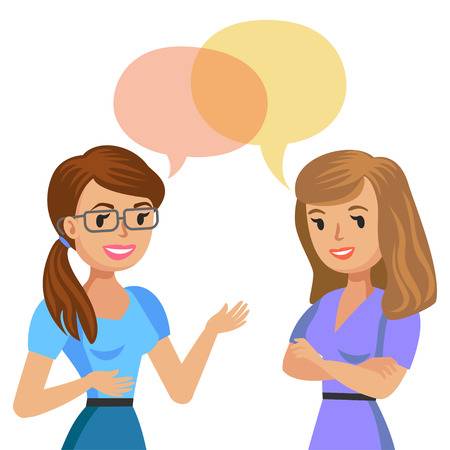 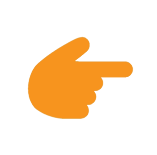 LESSON 4: COMMUNICATION
WARM-UP
Game: CHATTING
Making predictions
PRESENTATION
Everyday English
Task 1: Listen and read the conversation. 
Task 2: Make similar conversation. 
Tips for a healthy life
Task 3: Complete the conversation between Mark and Lan with the questions and answers from the box. 
Task 4: Choose one means of transport below and make a similar conversation as in 3.
PRACTICE
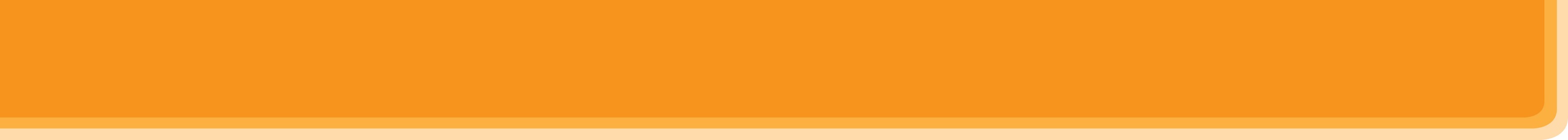 PRACTICE
HOW WILL CHILDREN GO TO SCHOOL?
Aims of the stage:
- To help Ss learn more about what information they can discover when talking about a means of transport
– To help Ss practise asking and answering questions about a future means of transport.
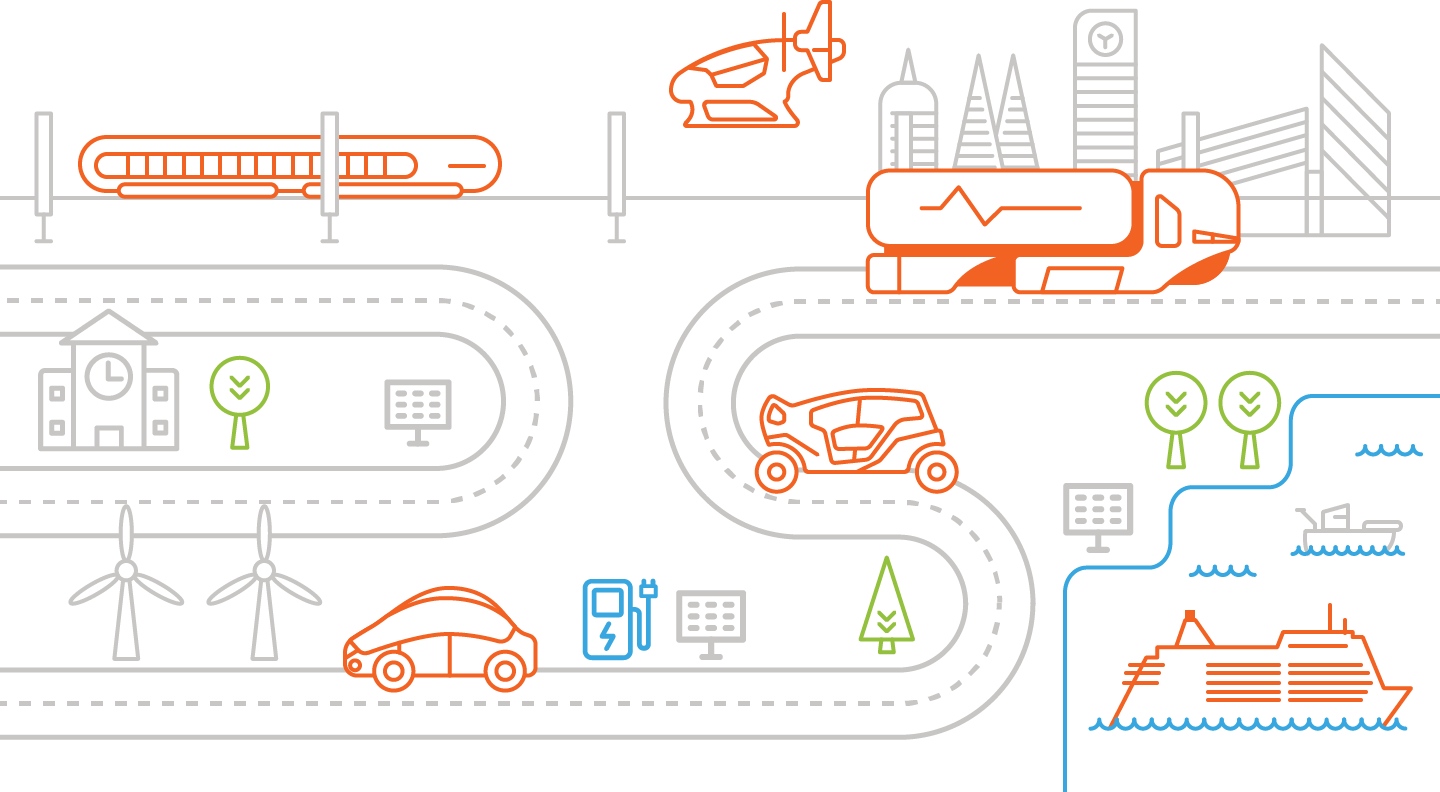 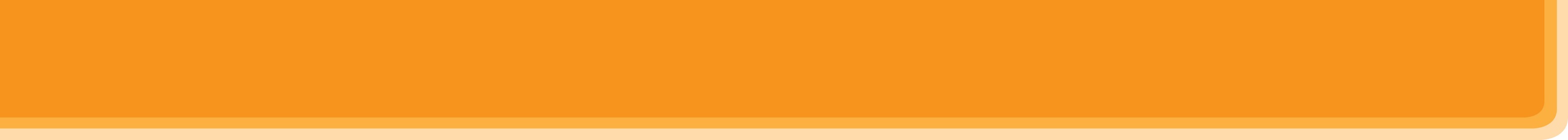 PRACTICE
3
Complete the conversation between Mark and Lan with the questions and answers from the box.
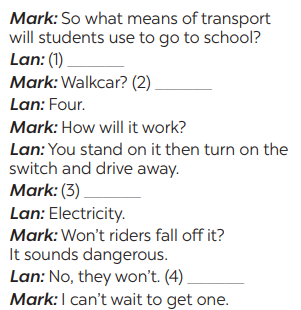 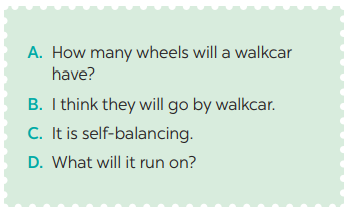 B. I think they will go by walkcar.
A. How many wheels will a walkcar have?
D. What will it run on?
C. It is self – balancing.
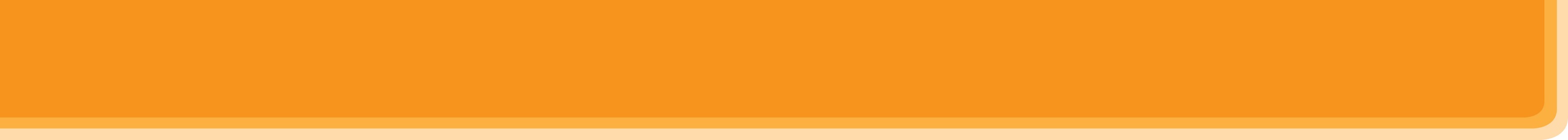 PRACTICE
4
Choose one means of transport below and make a similar conversation as in 3.
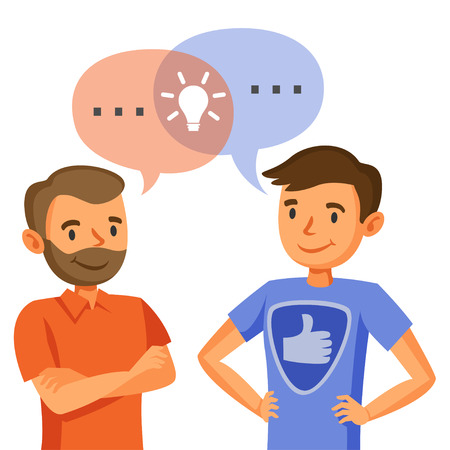 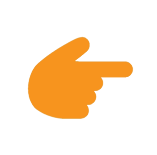 LESSON 4: COMMUNICATION
WARM-UP
Game: CHATTING
Making predictions
PRESENTATION
Everyday English
Task 1: Listen and read the conversation. 
Task 2: Make similar conversation. 
Tips for a healthy life
Task 3: Complete the conversation between Mark and Lan with the questions and answers from the box. 
Task 4: Choose one means of transport below and make a similar conversation as in 3.
PRACTICE
PRODUCTION
Task 5: Choose one means of transport that you would like to use to travel to school. Give reasons.
CONSOLIDATION
Wrap-up
Home work
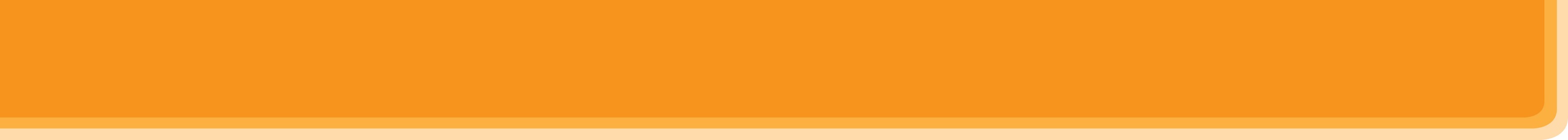 PRODUCTION
Aims of the stage:
To help Ss practise talking about which means of transport they would like to use to travel to 
school
– To help Ss practise giving reasons
– To help Ss practise reporting
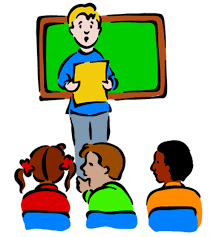 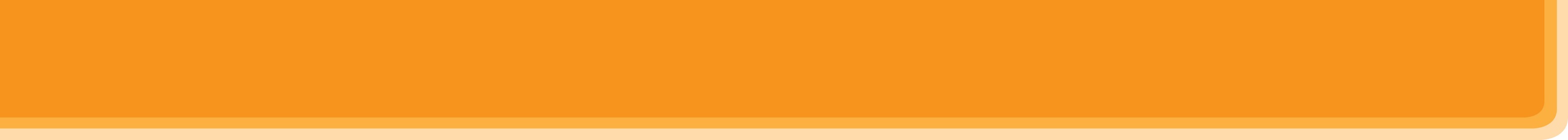 PRODUCTION
5
Choose one means of transport that you would like to use to travel to school. Give reasons.
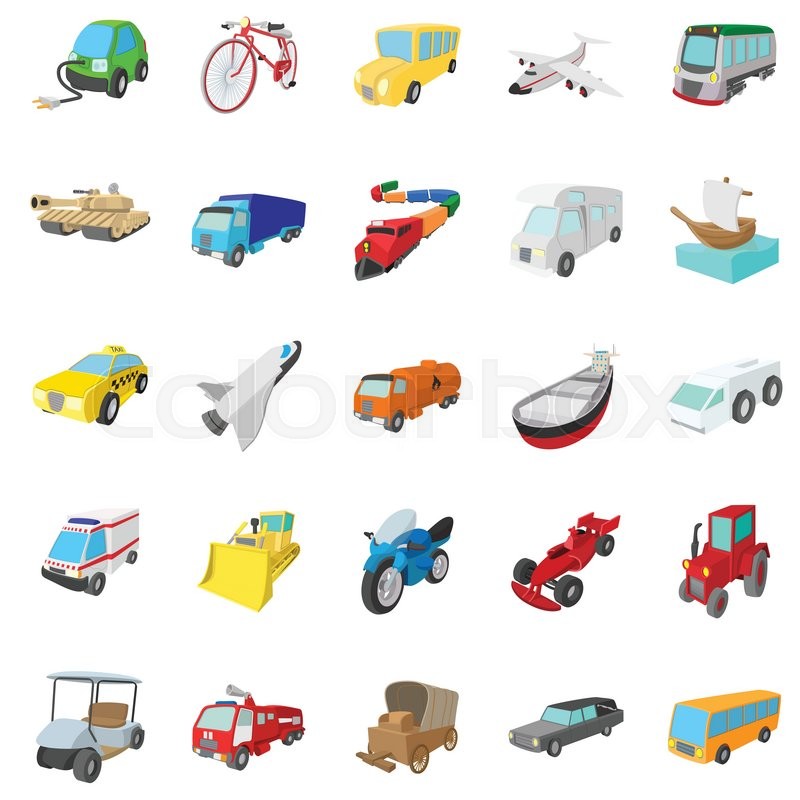 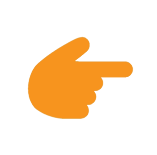 LESSON 4: COMMUNICATION
WARM-UP
Game: CHATTING
Making predictions
PRESENTATION
Everyday English
Task 1: Listen and read the conversation. 
Task 2: Make similar conversation. 
Tips for a healthy life
Task 3: Complete the conversation between Mark and Lan with the questions and answers from the box. 
Task 4: Choose one means of transport below and make a similar conversation as in 3.
PRACTICE
PRODUCTION
Task 5: Choose one means of transport that you would like to use to travel to school. Give reasons.
CONSOLIDATION
Wrap-up
Home work
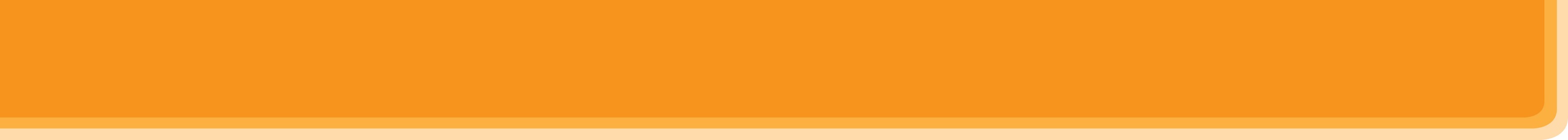 CONSOLIDATION
1
WRAP-UP
In this lesson, we have learn to:
 learn how to how to make predictions.
practise using some grammar points and vocabulary related to the topic.
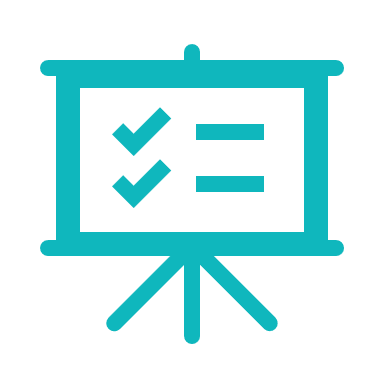 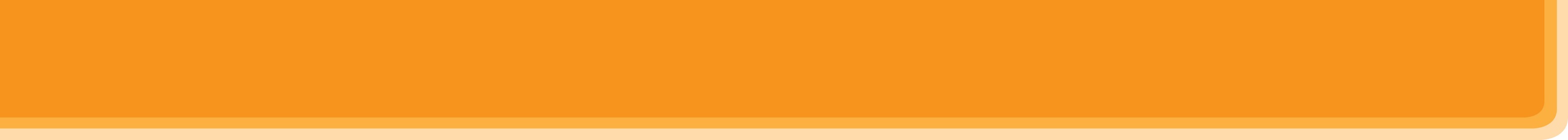 CONSOLIDATION
2
HOMEWORK
Do exercises in the workbook.